establishing 
real-time wave ocean monitoring system

Some lessons learned
Prepared by Herve Damlamian
           herveda@spc.int
[Speaker Notes: Need logos]
The COSPPAC Tide Gauge Network
A sustainable real-time ocean monitoring network
Since 1993
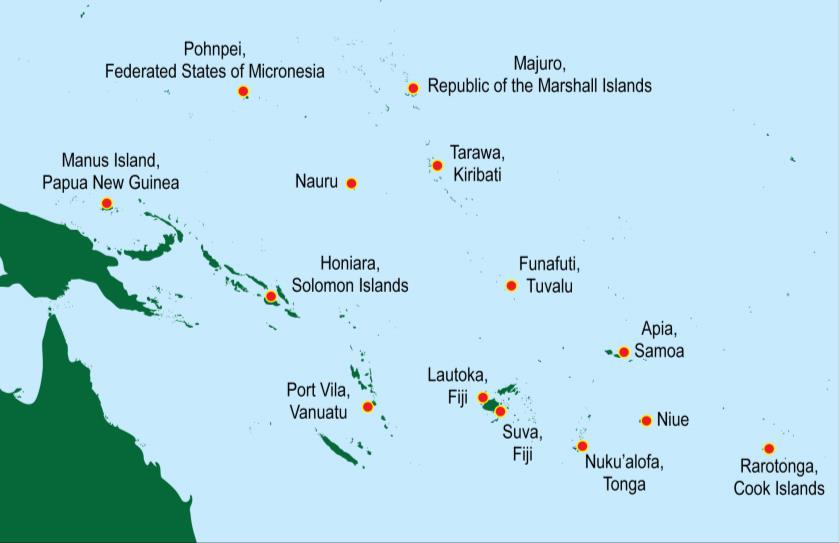 SPC’s current and upcoming wave buoy deployment
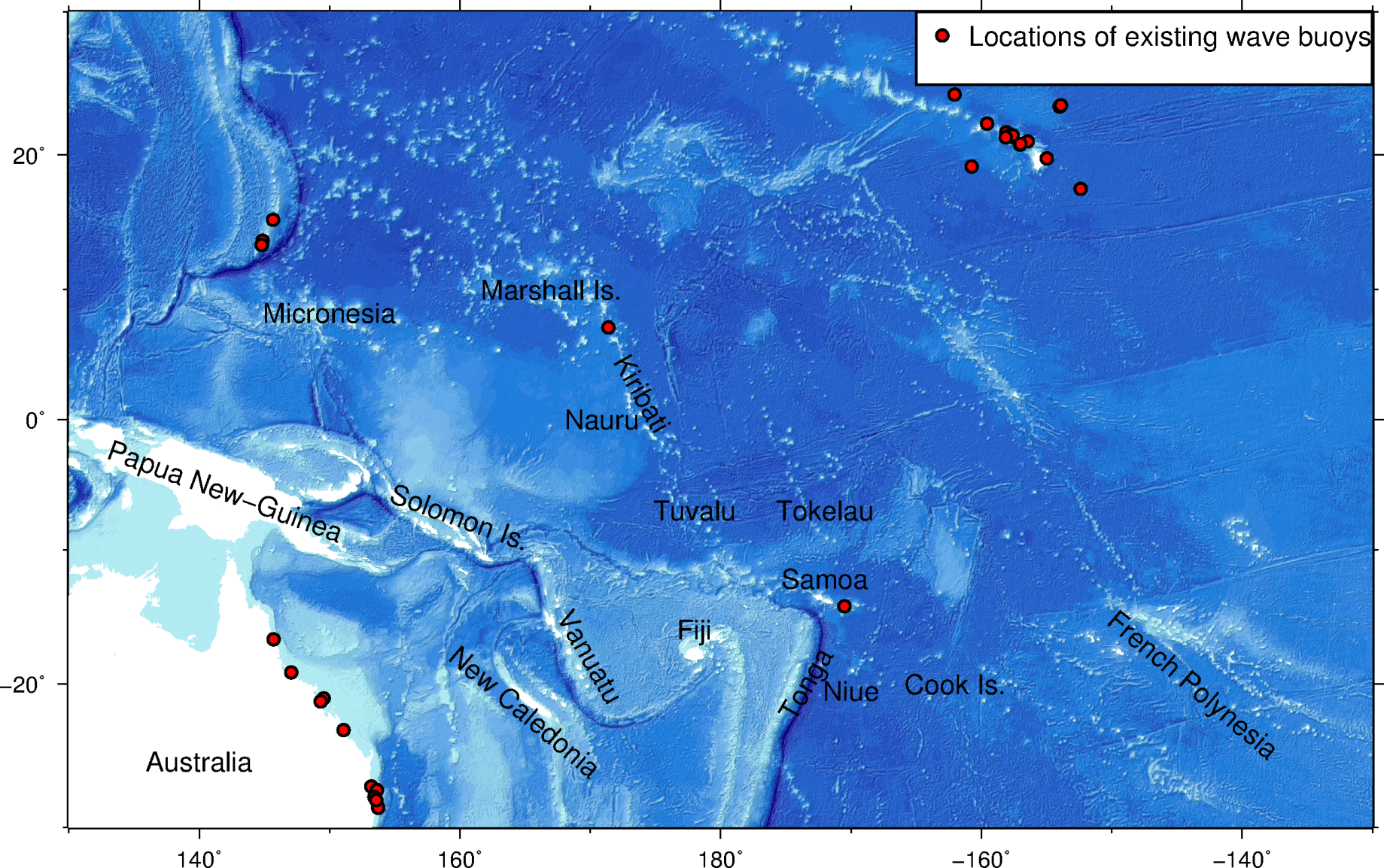 Existing wave buoy
REGION: 20% of ocean EEZ and <1% of buoys
Wave buoy deployed since 2019
Wave buoy to be deployed
CREWS
CIFDP
PREP
R2BAC
UNEP-GCF
2 existing wave buoy systems in PICTS
Light Weight
Heavy Duty
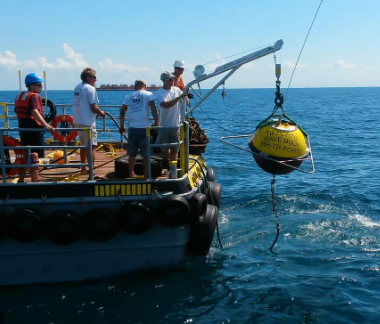 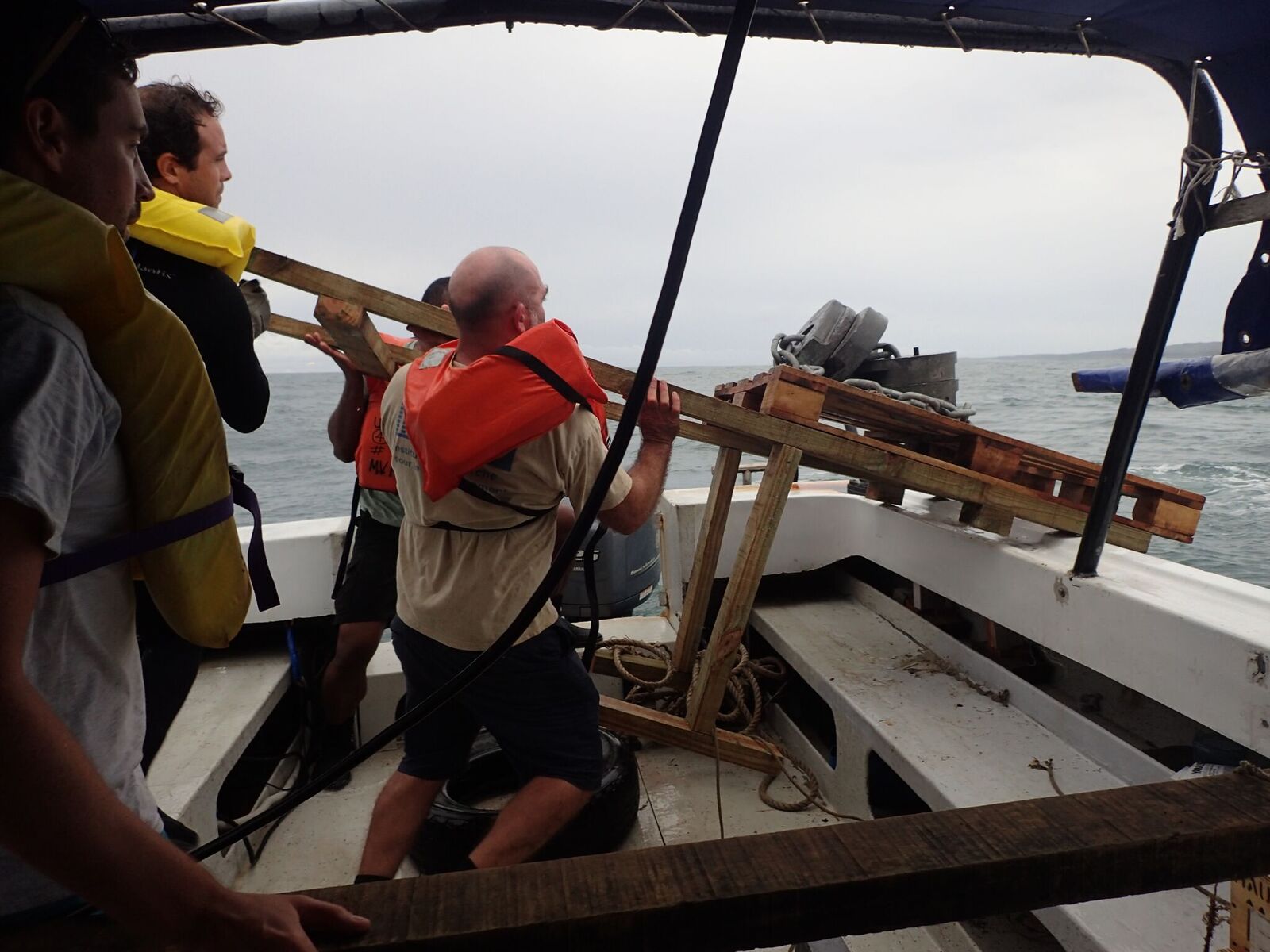 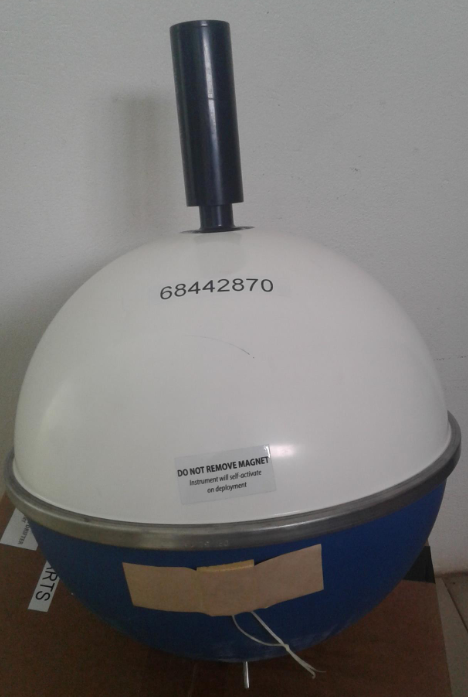 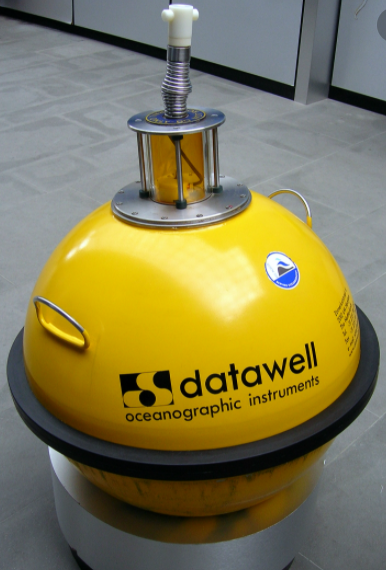 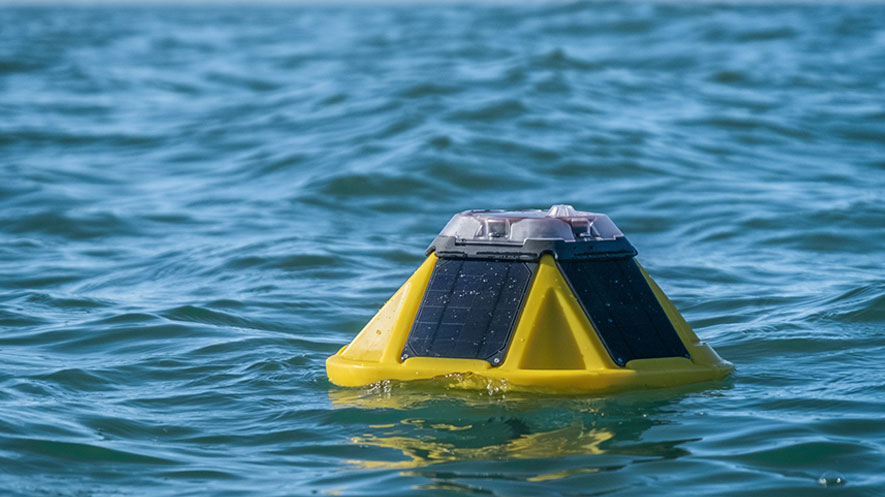 [Speaker Notes: 2 systems heavy duty versus light weight

 - Datawell 100-250Kg versus 5Kg
50K   versus 5-10k
Mobilisation and deployment : Crane

More robust though /  high quality data / Widely used for decades
 
We also have a SCRIPPS buoy -  (Luca) that we are deploying soon off Suva #excited]
A Wide range of local benefit
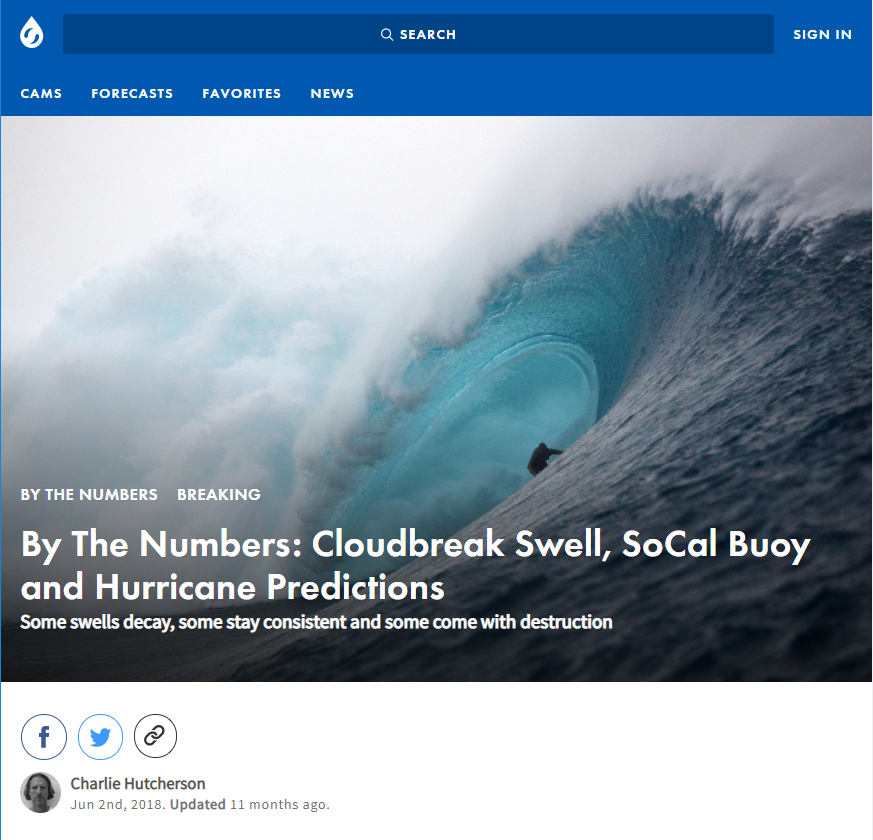 Improved Ocean Service: real-time validation
Increased visibility
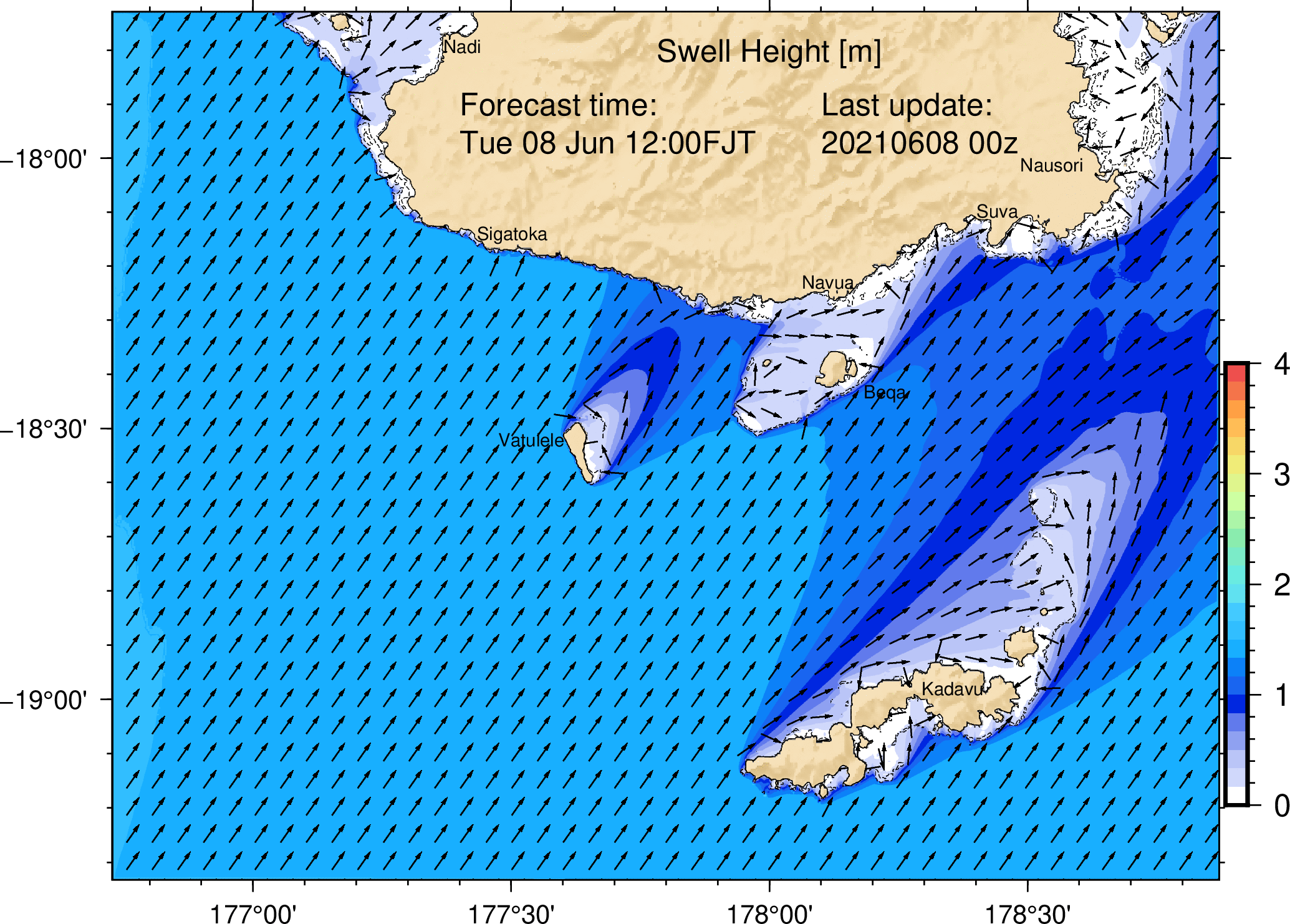 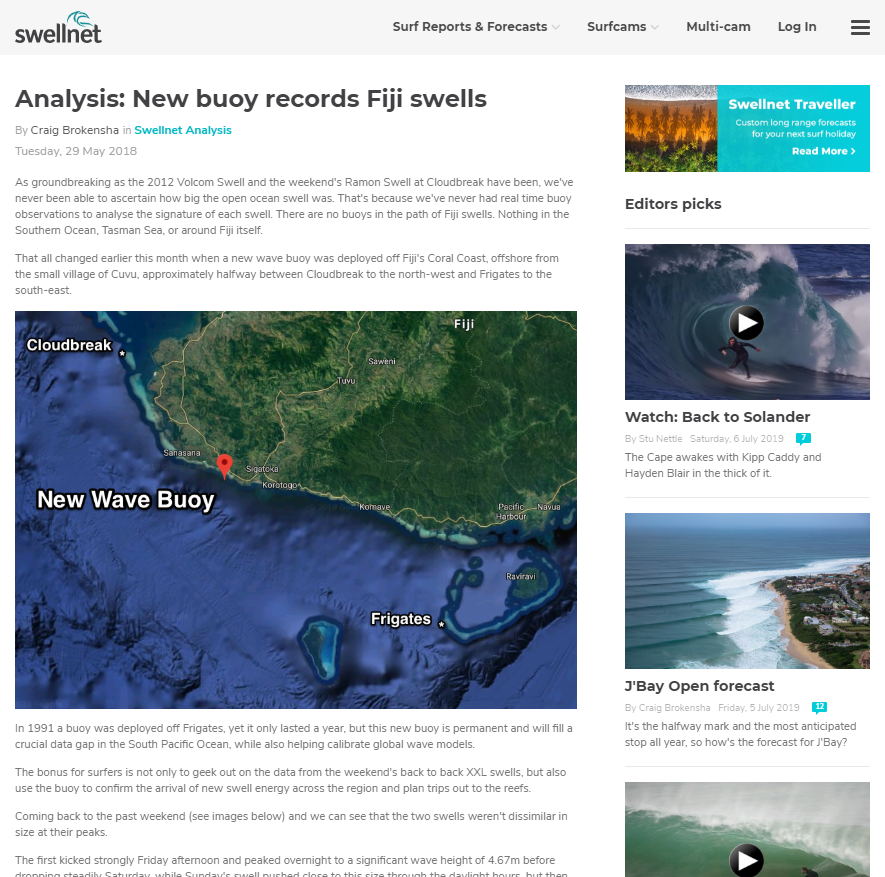 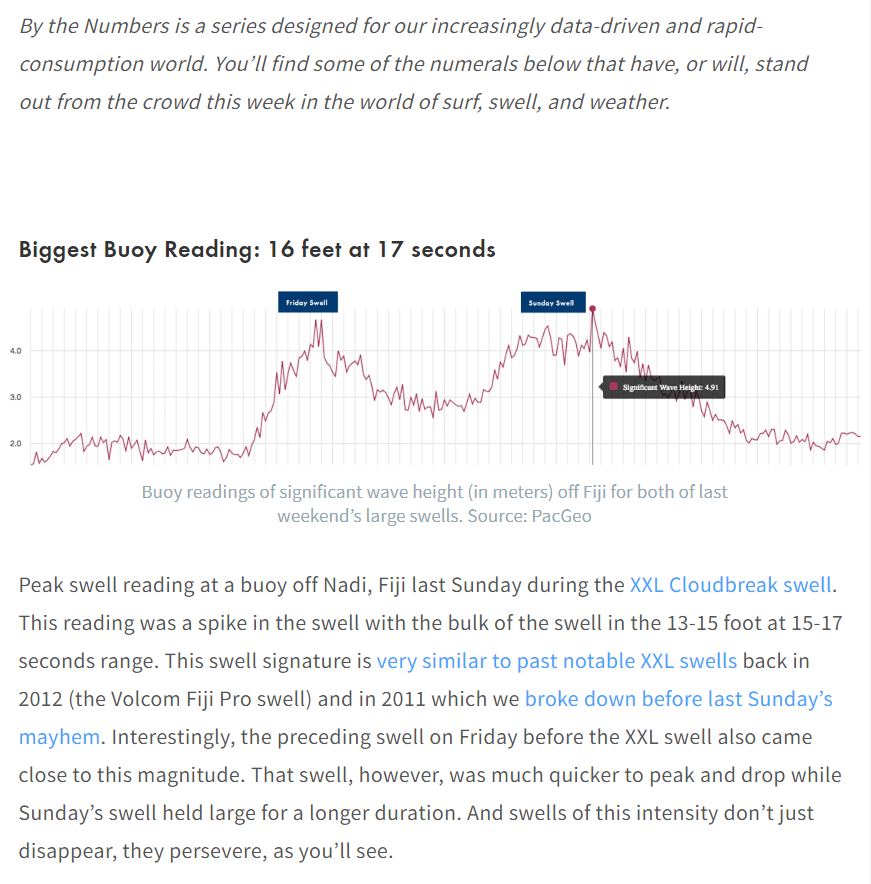 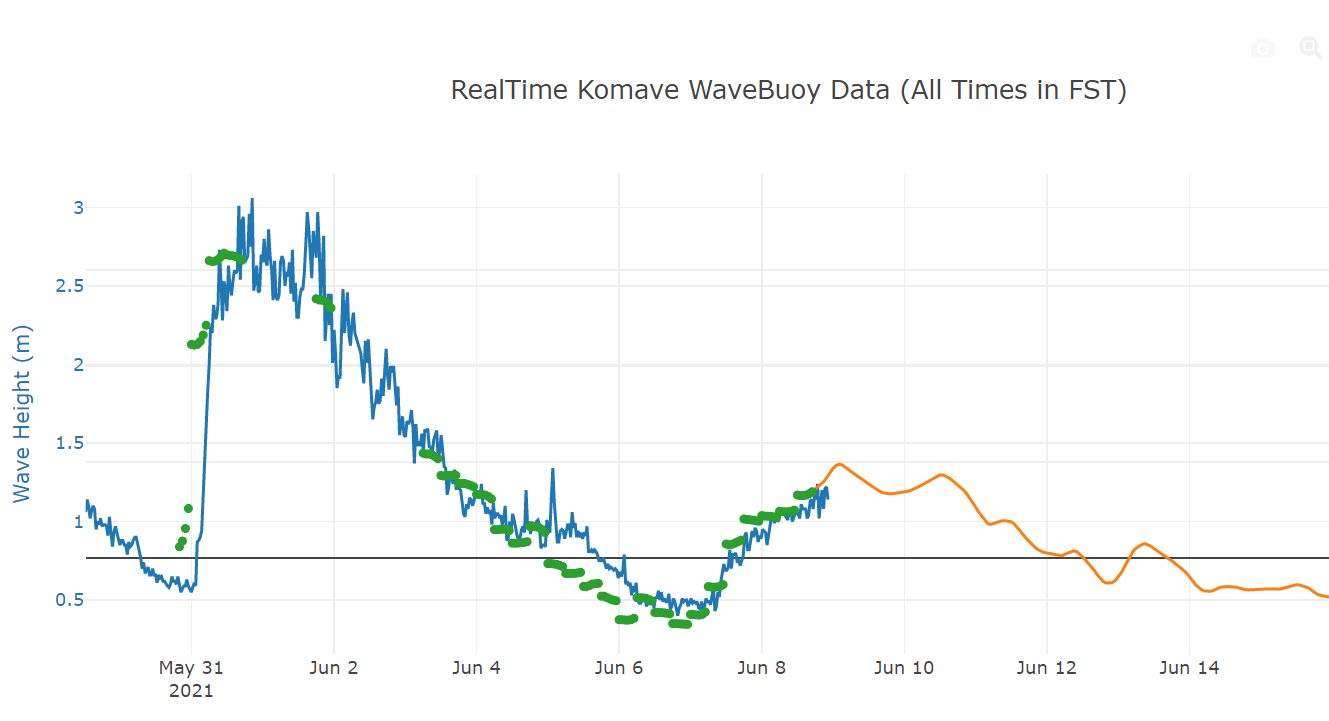 Real-time wave height buoy data
      Past nowcasted wave height 
      Forecasted wave height
[Speaker Notes: But also:

- Post TC forecast analysis ( TC Harold, TC Yasa)

Navigational safety
Support planning for mariners, fishermen, etc…
For early warning (but will talk more about that in few slides]
Challenges
Operational Cost
Ocean Survey Capacity at NMHS
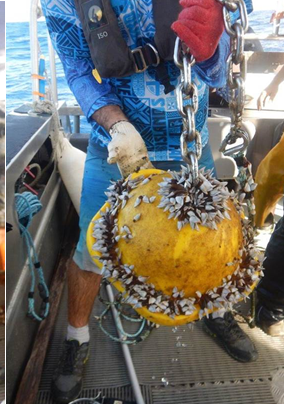 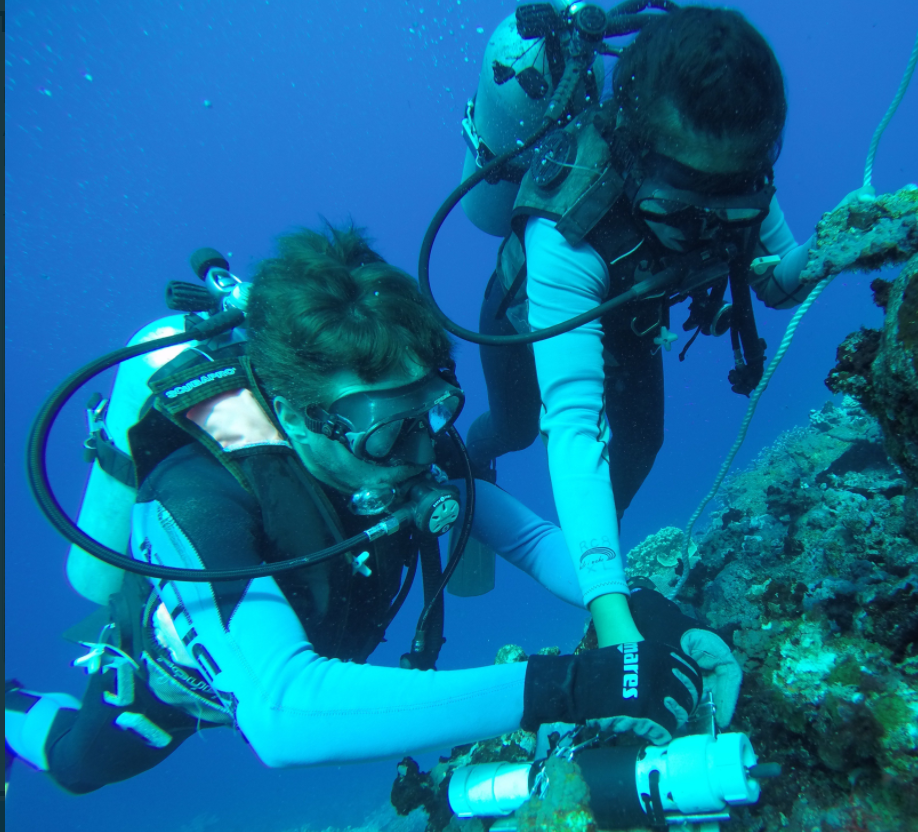 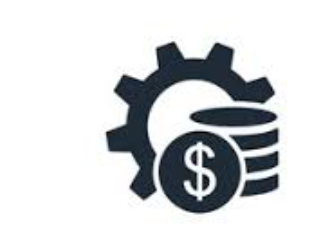 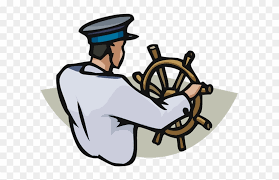 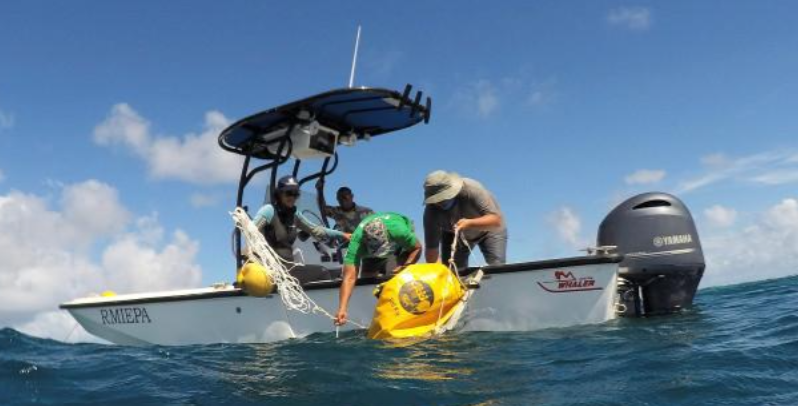 3month after deployment, NC
Extreme Ocean Conditions
Human Interaction
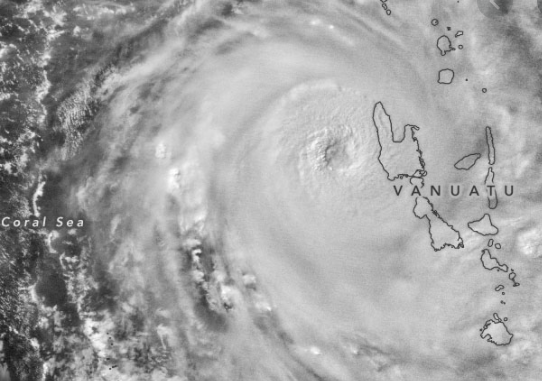 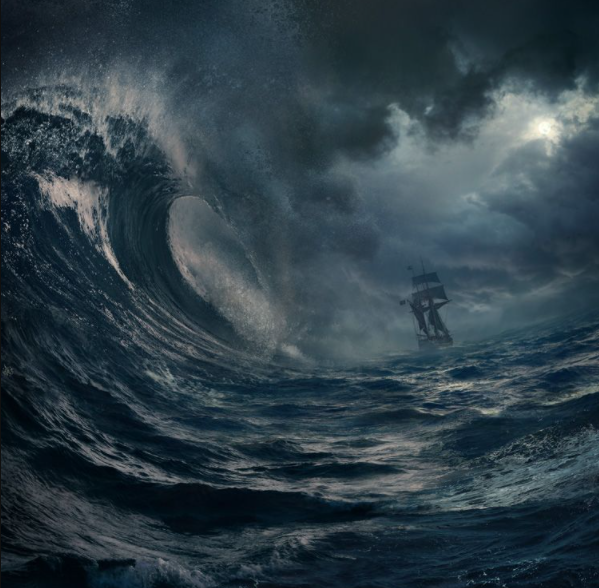 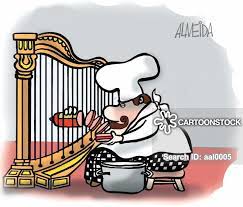 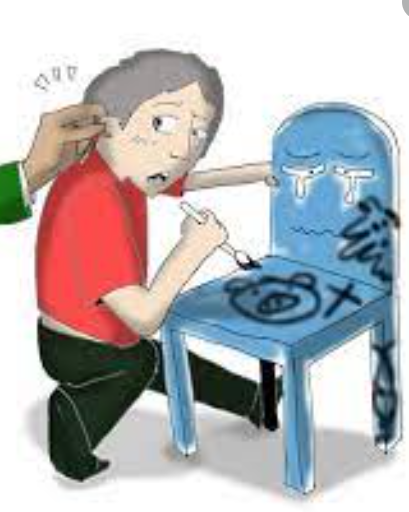 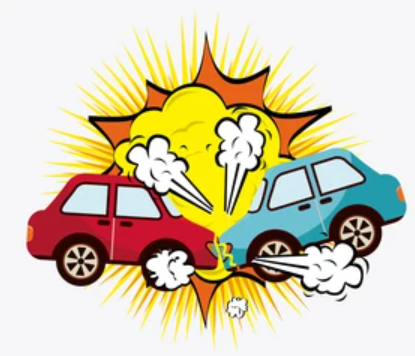 vtwctr.org
Partnership with communities
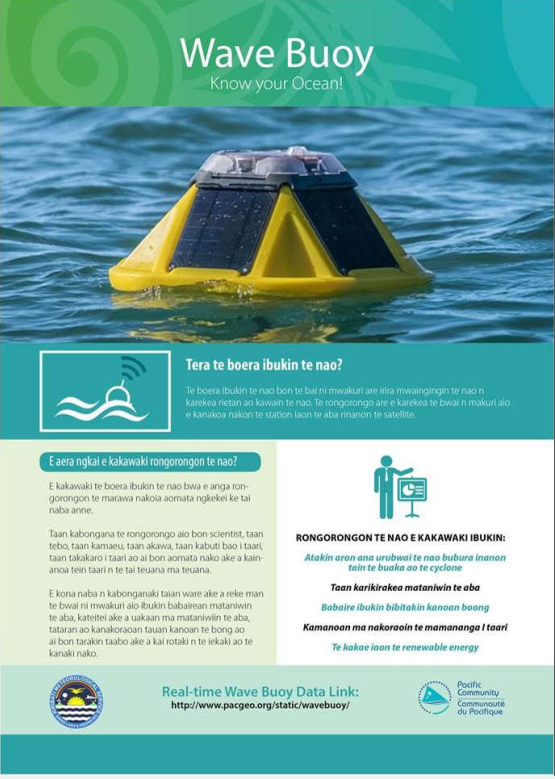 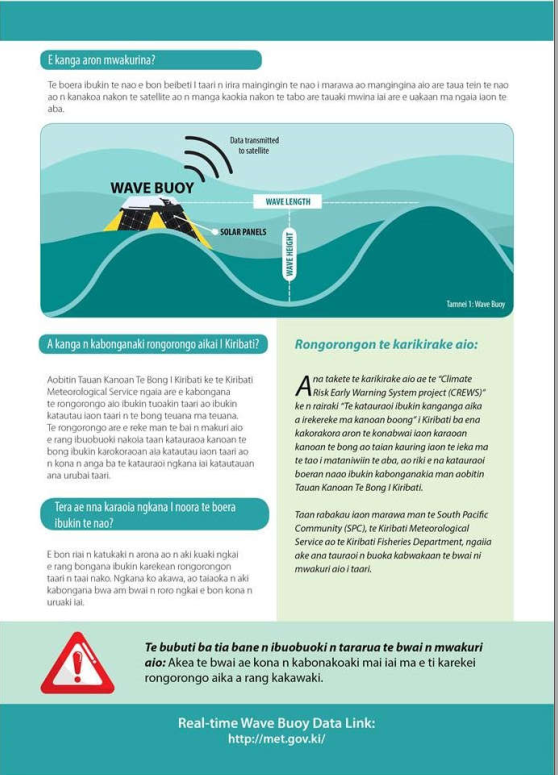 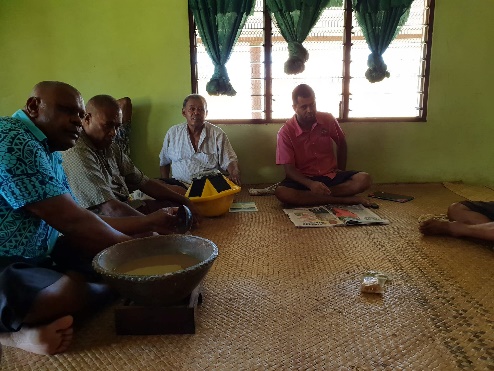 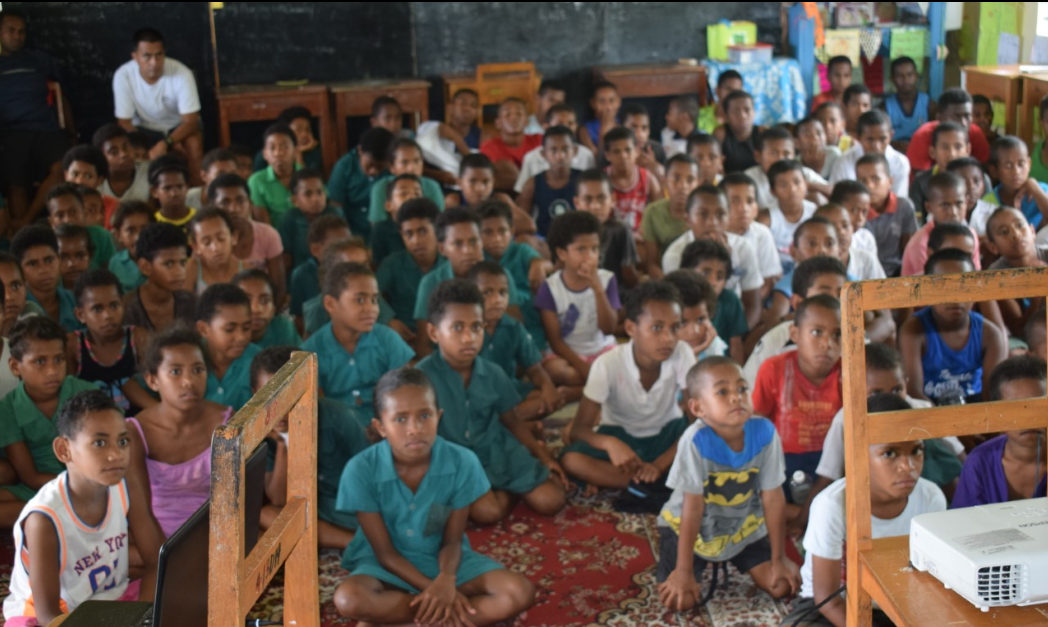 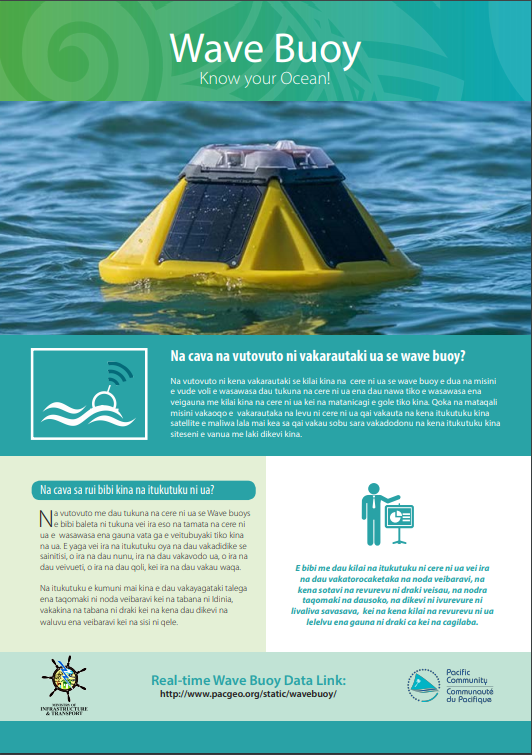 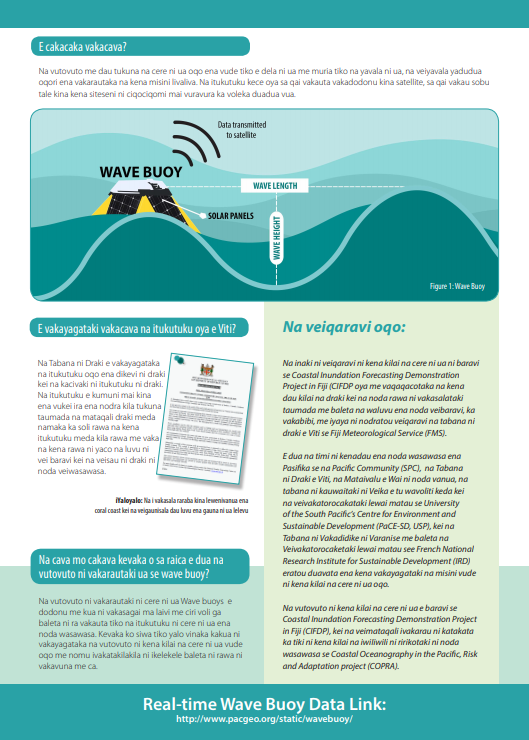 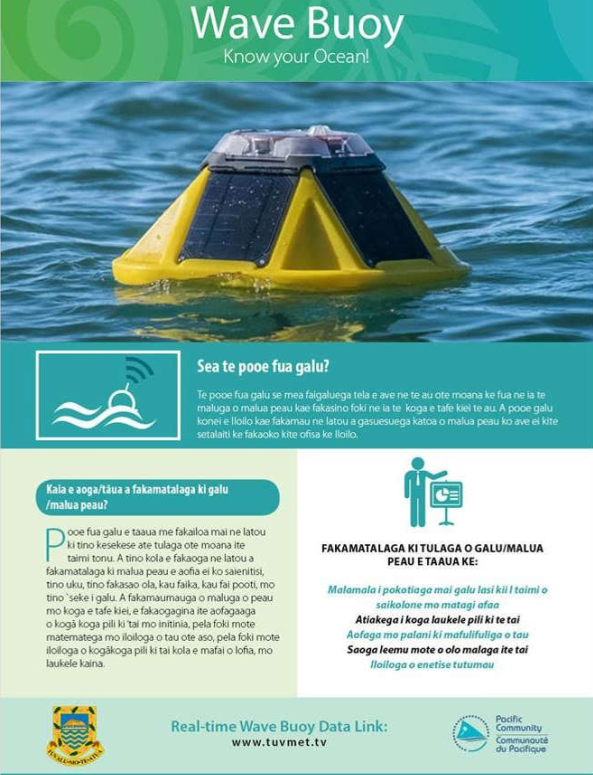 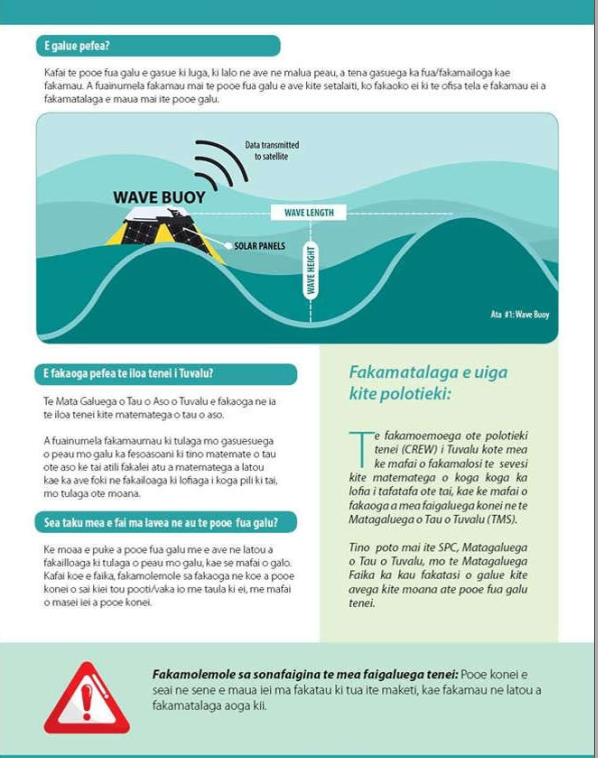 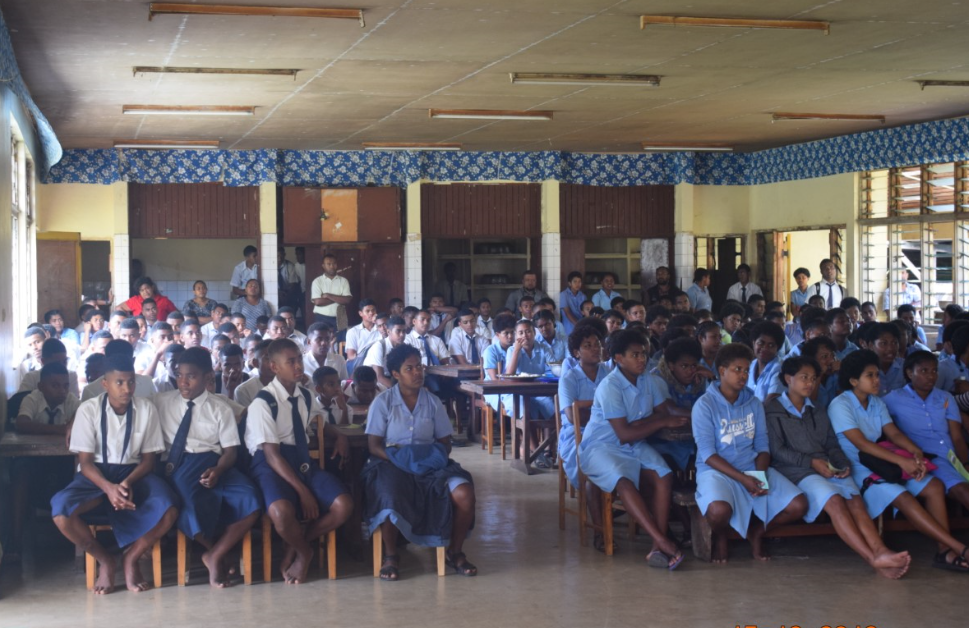 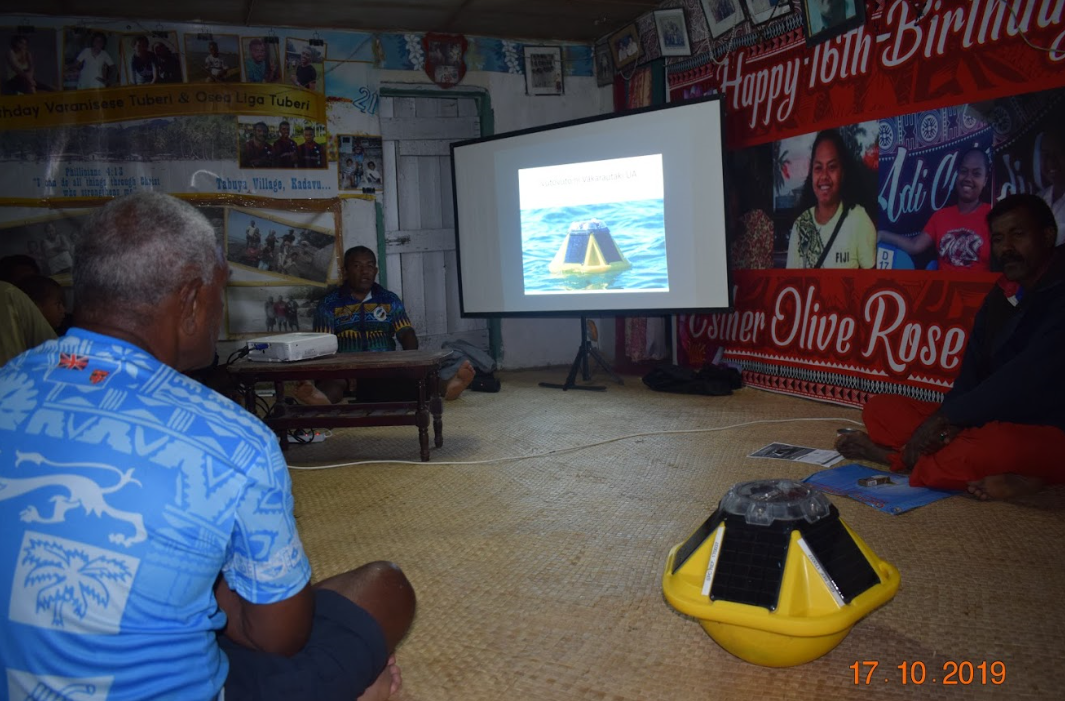 [Speaker Notes: Not to ask people not to interfere with the wave buoy but to create a meaniful partnership
 - ownership of the equipment /  tangible benefit
- Actors (could potentially do some maintenance /  or provide feedbacks on inundation event during big wave)]
Public/private partnership
Tourism industry
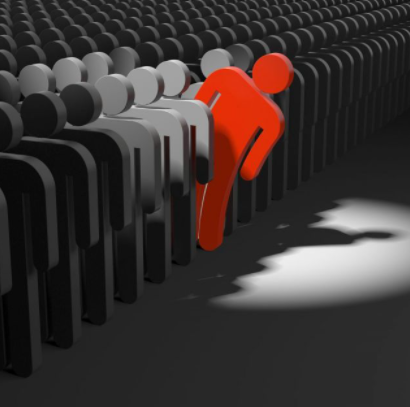 Tailored products
Increased visibility 
                                and popularity
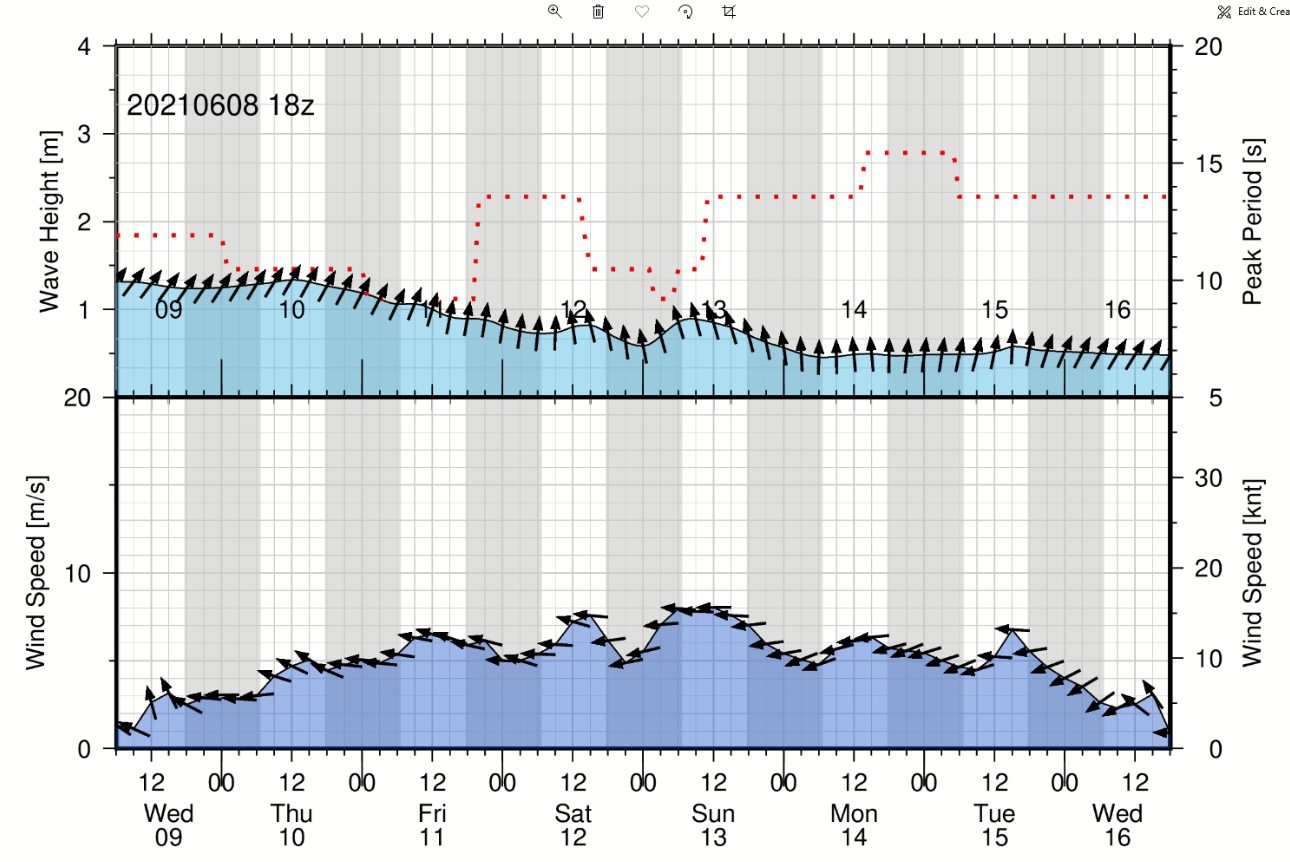 Wave forecast
Wind forecast
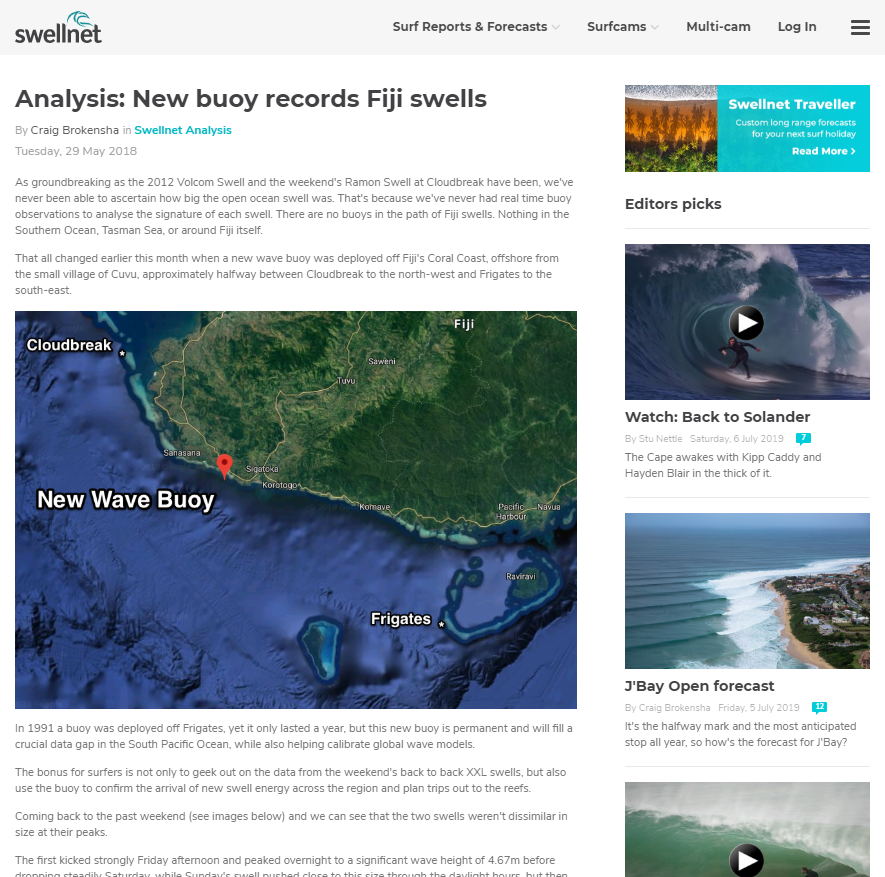 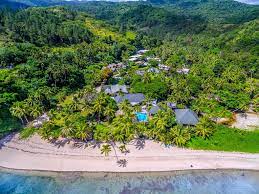 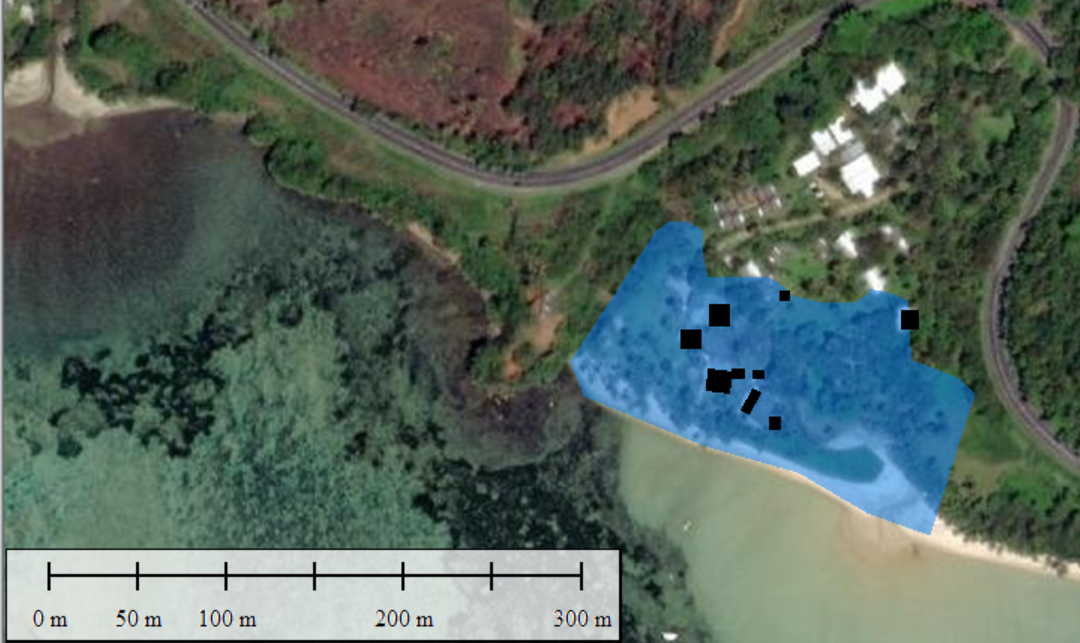 Inundation forecast
Beachhouse, Coral Coast
[Speaker Notes: Tailored product: Increase customer feeling of safety / tailor to surfers

Visibility -  naming?]
Partnership with Maritime sector
Suva Maritime Stakeholder Engagement

Site selection

Mooring design

Risk reduction strategy

SOP
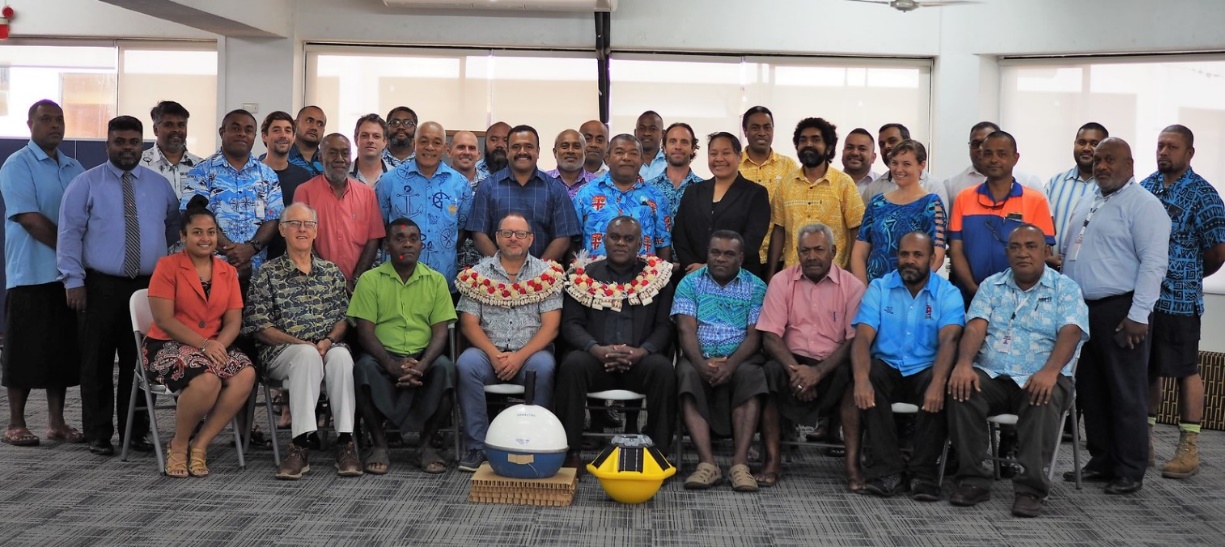 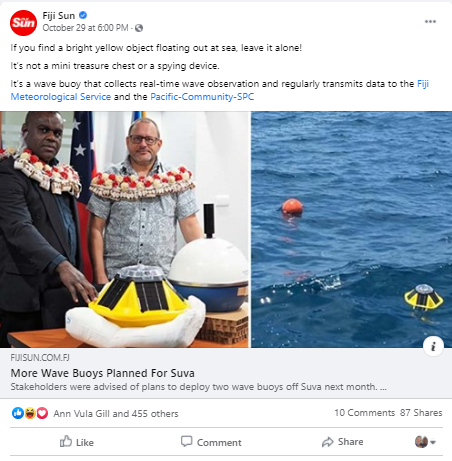 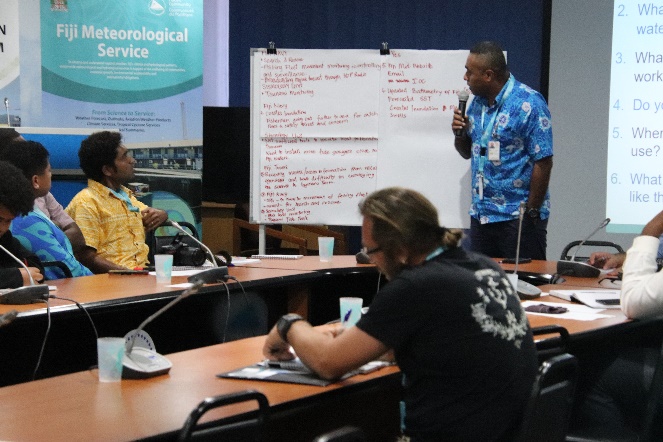 [Speaker Notes: Maritime Authority, Port Authority, Navy, Surfer Association, Water Police, etc…]
Partnership with FISHERIES sector
KMS partnership with Kiribati Fisheries
Exciting partnership prospect capitalising on FADs
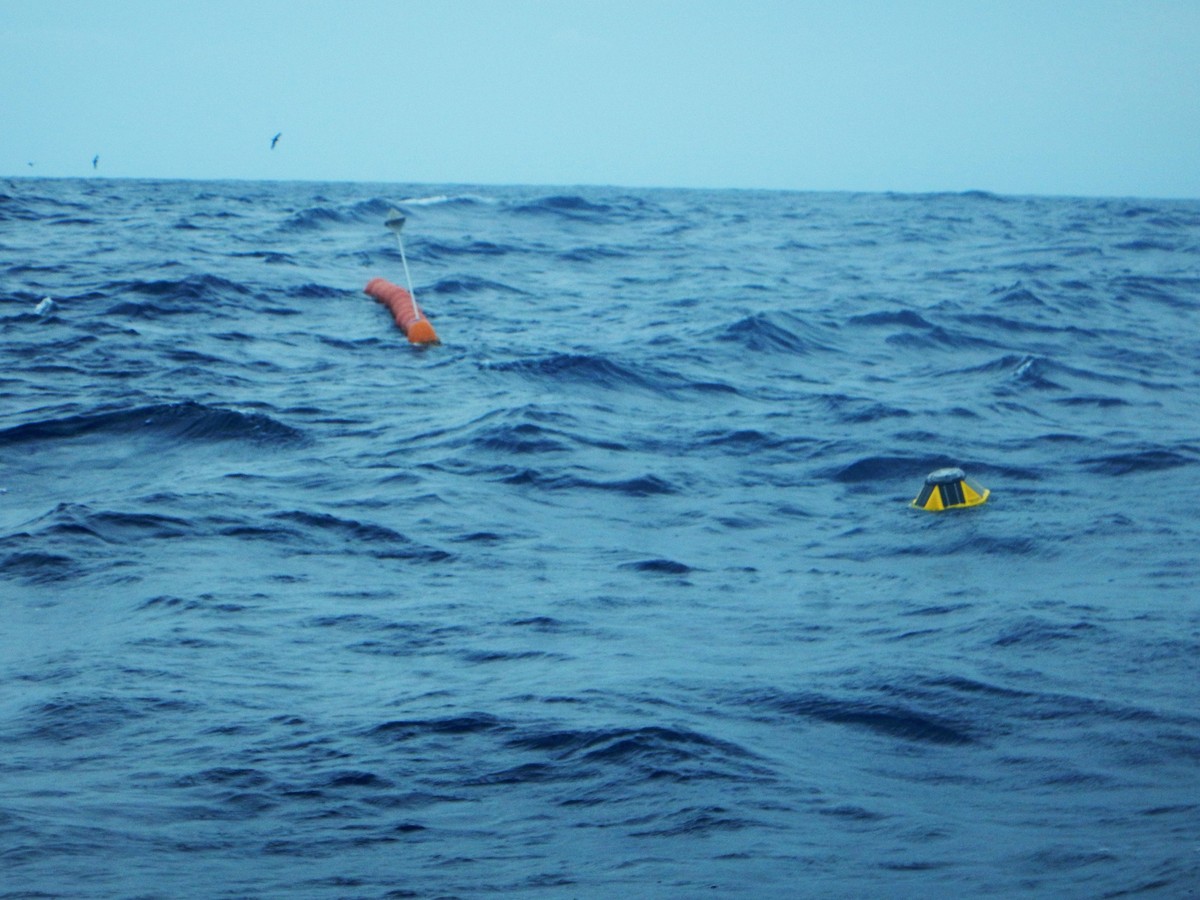 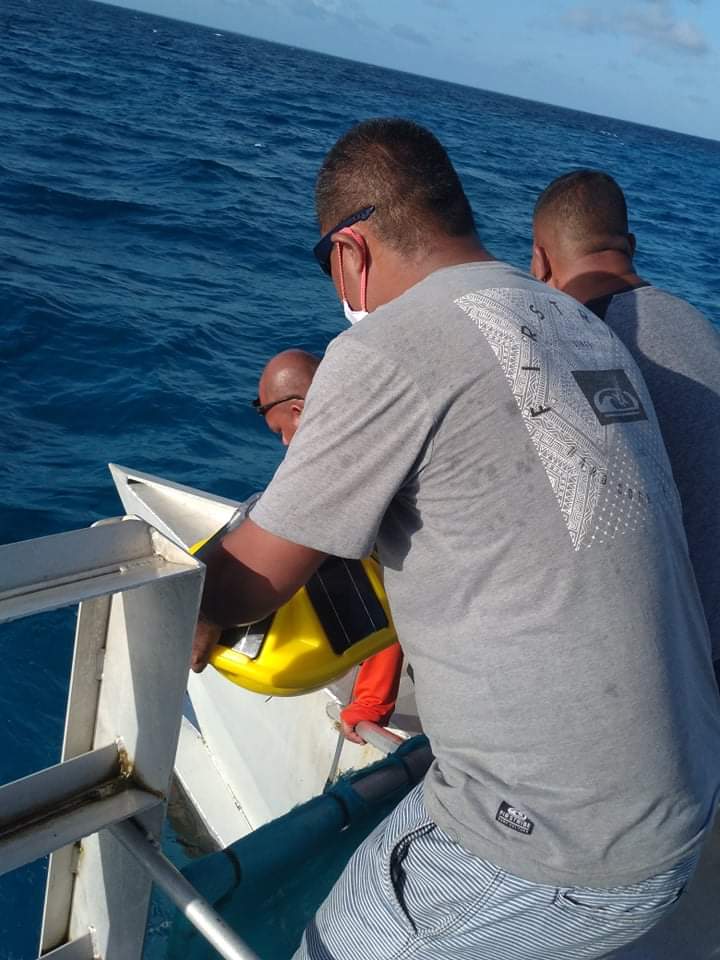 REAL-TIME WAVE BUOY DATA DURING TC NIRAN, NC
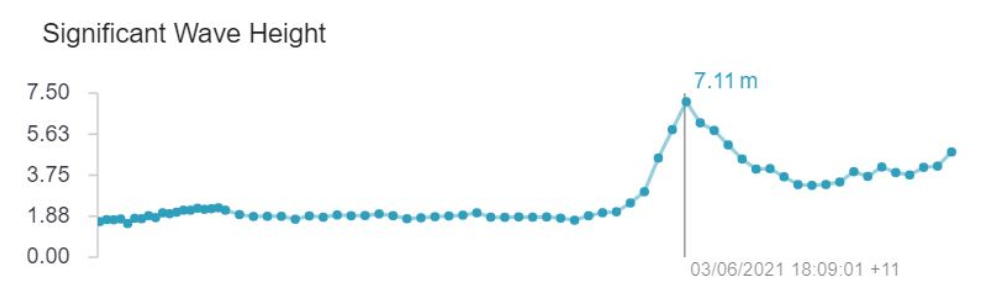 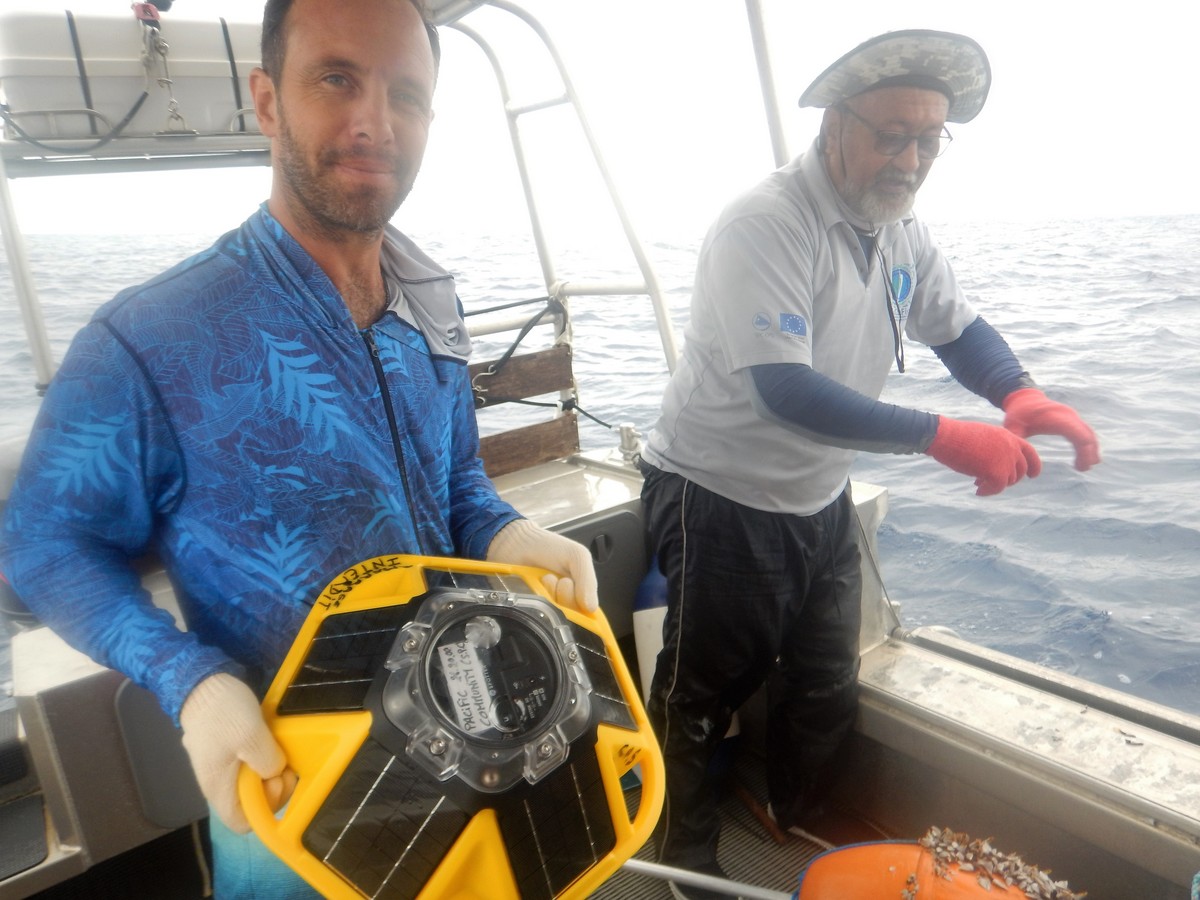 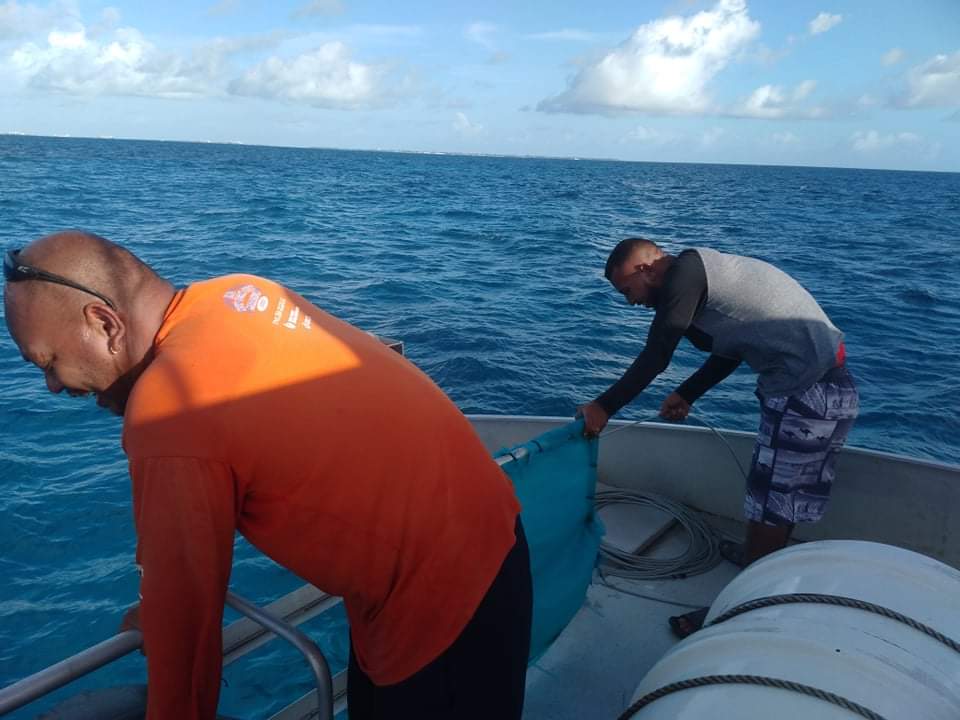 [Speaker Notes: KMS led the development of a partnership with KI Fisheries
Captialising on their expertise and ressources (boat, etc…) to successfully deploy the wave buoy


Adrien led the development of a partnership with our FAME division in NC to investigate the possibility to capitlise on FAD infrastructure for wave buoy deployment.
Provide FAD with GPS tracker -  receive an alert if FAD is drifting
Inform fisherman on actual wave/wind at the site /  increased planning and safety
Remove logistical issue and cost of wave buoy deployment
Fisheries to support maintenance and rescue operation
Provide ideal platform for meaningful partnership

Survived Cyclone Nyran]
Wave buoy network: Early detection Warning system
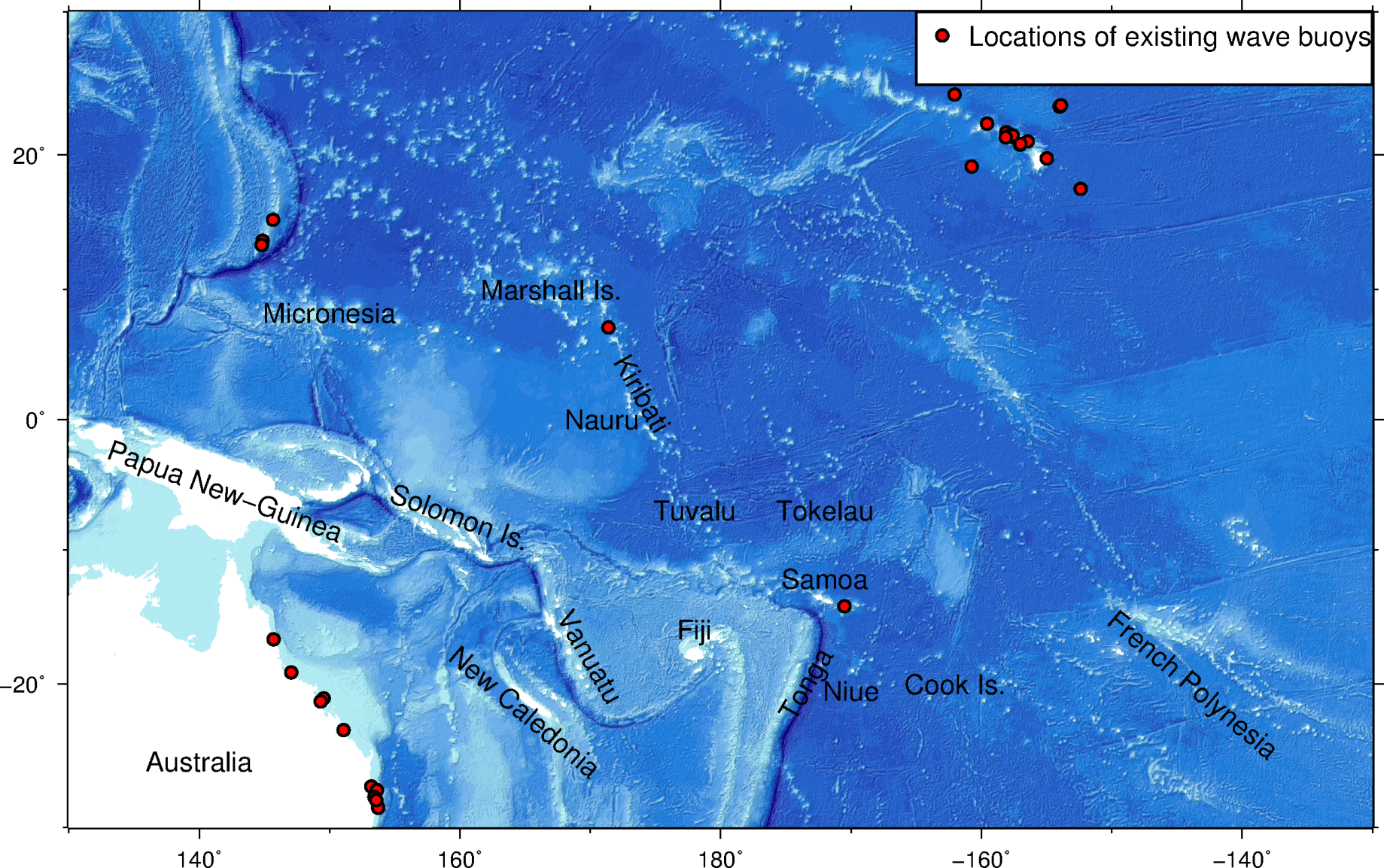 Conclusion
Ocean wave monitoring service is expected to be significantly strengthened over the coming years.
It is expected to play a major role in improving ocean prediction services (EWS, navigational safety etc..) 
However there is a need to overcome the various challenges that would impede the sustainability of these systems.
It also offers an opportunity for NMHS to strengthen their partnerships with communities, maritime sector, fisheries and private sector (e.g. tourism). 
If sustained, the wave buoys could also be used as a regional early detection warning system